品番:E3741
スクエア保冷温バッグ
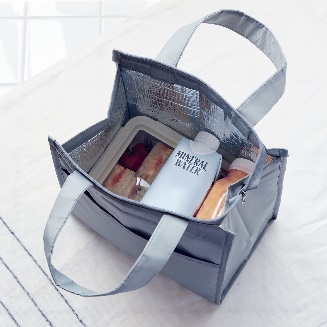 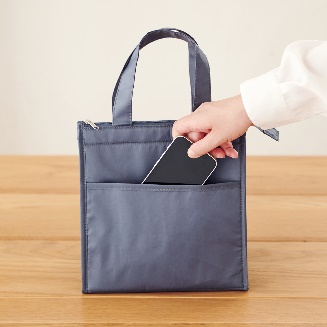 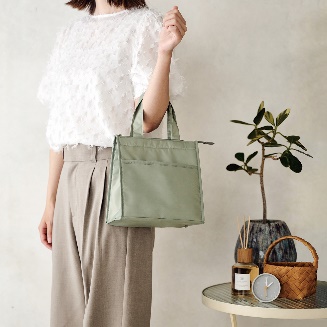 上代:\650(税込\715)
ランチボックスなどの持ち運びに最適なナイロン保冷温バッグ。
おしゃれなくすみカラーの4色展開です。
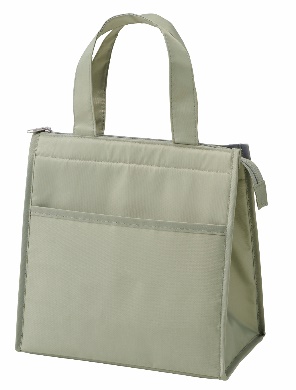 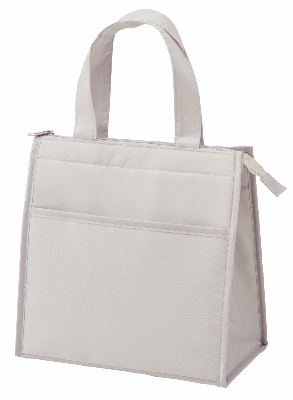 ■商品情報
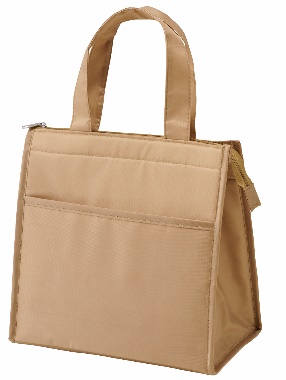 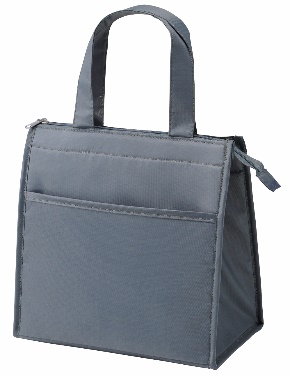 ミントグリーン
グレー
memo
ブラウン
スモークブルー
■名入れ範囲
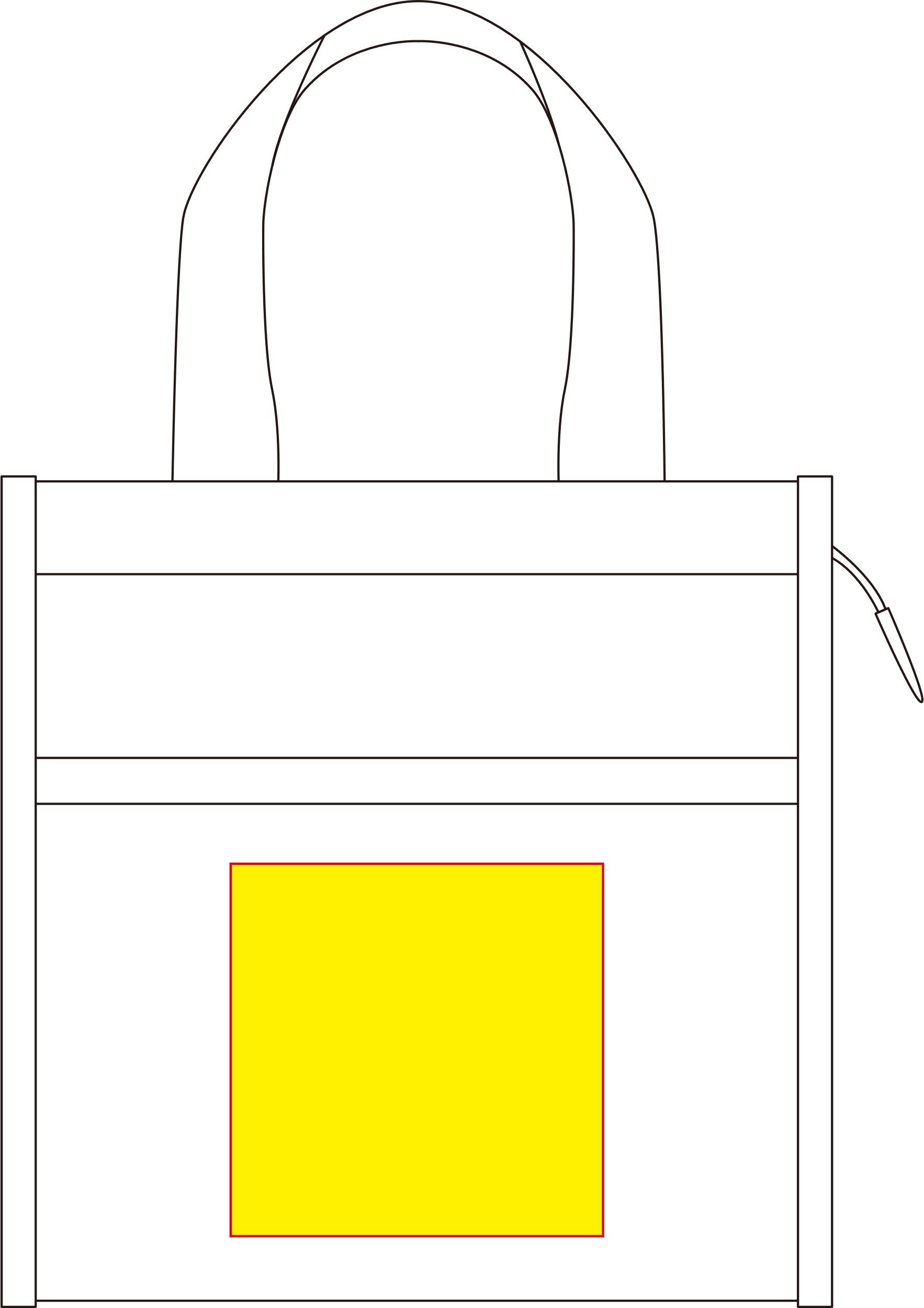 W100×H100㎜